Chapter 5:
Market Determinants of Value
© MCGRAW HILL LLC. ALL RIGHTS RESERVED. NO REPRODUCTION OR DISTRIBUTION WITHOUT THE PRIOR WRITTEN CONSENT OF MCGRAW HILL LLC.
Ways to Minimize Market Risk
Avoid projects with high market risk
Most hotels and motels
Restaurants and entertainment facilities
Avoid projects with prospective major change
Lease rollover for major tenants
Major renovations
Study urban markets
© MCGRAW HILL LLC. ALL RIGHTS RESERVED. NO REPRODUCTION OR DISTRIBUTION WITHOUT THE PRIOR WRITTEN CONSENT OF MCGRAW HILL LLC.
2
[Speaker Notes: Introduction]
Urban Real Estate Markets Derive from the Urban Economy
Urban growth causes real estate market growth

Urban decline causes real estate market decline

Urban change causes real estate market change

Urban land use patterns dictate real estate location patterns
© MCGRAW HILL LLC. ALL RIGHTS RESERVED. NO REPRODUCTION OR DISTRIBUTION WITHOUT THE PRIOR WRITTEN CONSENT OF MCGRAW HILL LLC.
3
Demand for Access: The Gravity that Creates Cities
Demand for access causes urban clustering

Competition for access creates the patterns of urban land uses
© MCGRAW HILL LLC. ALL RIGHTS RESERVED. NO REPRODUCTION OR DISTRIBUTION WITHOUT THE PRIOR WRITTEN CONSENT OF MCGRAW HILL LLC.
4
Where Cities Occurred
Preindustrial: Fortress or religious center

Transition points in trade routes
From river to ocean (New York, New Orleans, Hamburg, Rotterdam)
Intersection of rivers (Pittsburgh, St Louis)
From water to rail (New York, Chicago, St Louis)
From rail to rail (Chicago, Atlanta)

Natural Resources
Mining (San Francisco, Denver, Pittsburgh)
Oil (Houston, Dallas, Beaumont-Port Arthur)
© MCGRAW HILL LLC. ALL RIGHTS RESERVED. NO REPRODUCTION OR DISTRIBUTION WITHOUT THE PRIOR WRITTEN CONSENT OF MCGRAW HILL LLC.
5
[Speaker Notes: The Creation, Growth, and Decline of Cities]
Greatest Cities Have Experienced Sequence of “Bases”
Minneapolis and Chicago
Trapping and fur trade, agriculture, industrial, service, finance and control
Pittsburgh
River trade, coal and iron, steel, commerce and services, research and health care
Detroit
Fur and agricultural trade, iron and steel, automobiles
© MCGRAW HILL LLC. ALL RIGHTS RESERVED. NO REPRODUCTION OR DISTRIBUTION WITHOUT THE PRIOR WRITTEN CONSENT OF MCGRAW HILL LLC.
6
[Speaker Notes: The Creation, Growth, and Decline of Cities]
Economic Base
Economic Base: Activities that bring income into a city
Export activities:  Products or services provided to the outside world (most manufacturing; higher education and research, advanced health care, entertainment industries)
Activities that attract money (retirement, tourism)
Secondary (Local) Activities: Activities that recirculate income in a city (local government, local merchants and services)
© MCGRAW HILL LLC. ALL RIGHTS RESERVED. NO REPRODUCTION OR DISTRIBUTION WITHOUT THE PRIOR WRITTEN CONSENT OF MCGRAW HILL LLC.
7
[Speaker Notes: The Creation, Growth, and Decline of Cities – Economic Base]
Economic Base Multiplier
The idea: As goes the base, so goes the city
Multiplier effect: Base income is respent, producing additional income
Multiplier effect is greater as city is:
More isolated
More diversified
Larger
The base activity uses more local goods and services
© MCGRAW HILL LLC. ALL RIGHTS RESERVED. NO REPRODUCTION OR DISTRIBUTION WITHOUT THE PRIOR WRITTEN CONSENT OF MCGRAW HILL LLC.
8
The Economic Base Multiplier
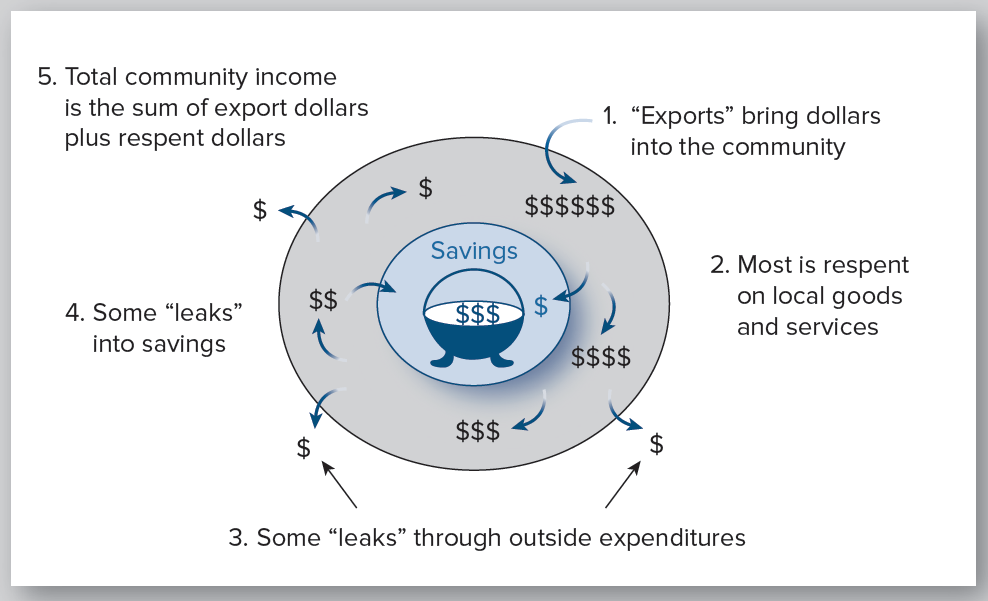 © MCGRAW HILL LLC. ALL RIGHTS RESERVED. NO REPRODUCTION OR DISTRIBUTION WITHOUT THE PRIOR WRITTEN CONSENT OF MCGRAW HILL LLC.
9
[Speaker Notes: The Creation, Growth, and Decline of Cities – Economic Base]
Indicators of an Economic Base
Quick Indicators
USA Counties in Profile
www.statsamerica.org/

More Detailed Indicator
U.S. Census Detailed Tables
www.census.gov/quickfacts/
County Business Patterns (employment by industry and establishment size)
www.census.gov/programs-surveys/cbp.html
© MCGRAW HILL LLC. ALL RIGHTS RESERVED. NO REPRODUCTION OR DISTRIBUTION WITHOUT THE PRIOR WRITTEN CONSENT OF MCGRAW HILL LLC.
10
[Speaker Notes: The Creation, Growth, and Decline of Cities – Economic Base]
Location Quotient as a Quick Indicatorof Economic Base
Compute percent of total local workers in a given industry
Example: Suppose education employment is 20%
Compute the same percentage for the national economy
Suppose education in the national economy is 9%
Compute the ratio of local to national percentage:  
      	Location quotient = 20% ÷ 9% = 2.22
Interpretation: Local economy has 2.22 times the normal education employment; excess is presumed to be export employment
© MCGRAW HILL LLC. ALL RIGHTS RESERVED. NO REPRODUCTION OR DISTRIBUTION WITHOUT THE PRIOR WRITTEN CONSENT OF MCGRAW HILL LLC.
11
[Speaker Notes: The Creation, Growth, and Decline of Cities – Economic Base]
Supply Factors Affecting a Community Economic Base
Labor force characteristics
Special skills and experience
Education level
Unionization
Work ethic
Other?

Quality of life

Leadership
Financial support
Government support (subsidies, land use regulation)
© MCGRAW HILL LLC. ALL RIGHTS RESERVED. NO REPRODUCTION OR DISTRIBUTION WITHOUT THE PRIOR WRITTEN CONSENT OF MCGRAW HILL LLC.
12
[Speaker Notes: The Creation, Growth, and Decline of Cities – The Supply Side of Urban Growth]
Additional Supply Factors-Industry Economies of Scale
Industry economies of scale: Efficiencies of production due to scale of local industry
Supply of specialized labor 
Publishing specialties in New York, 
Aircraft specialties in Wichita, Kansas, 
Computer software and design in “Silicon Valley,” 
Performing arts in New York, Los Angeles, Nashville

Supply of vendors and materials
Automobile industry
Higher education and research
Medicine and health
Oil and gas
© MCGRAW HILL LLC. ALL RIGHTS RESERVED. NO REPRODUCTION OR DISTRIBUTION WITHOUT THE PRIOR WRITTEN CONSENT OF MCGRAW HILL LLC.
13
[Speaker Notes: The Creation, Growth, and Decline of Cities – The Supply Side of Urban Growth]
Additional Supply Factors- Agglomeration Economies
Agglomeration economies:  Efficiencies in production due to multiple local, large-scale industries 
Airport service 
Financial services and banking 
Communications and media
Medicine and health
Education and research
© MCGRAW HILL LLC. ALL RIGHTS RESERVED. NO REPRODUCTION OR DISTRIBUTION WITHOUT THE PRIOR WRITTEN CONSENT OF MCGRAW HILL LLC.
14
Implications of Industry and Agglomeration Economies
Cities with industry economies may be more resistant to downturns due to cost advantage
Cities with agglomeration economies may have long-term advantages:
Incubator for new businesses
Cost advantage for emerging industries
© MCGRAW HILL LLC. ALL RIGHTS RESERVED. NO REPRODUCTION OR DISTRIBUTION WITHOUT THE PRIOR WRITTEN CONSENT OF MCGRAW HILL LLC.
15
[Speaker Notes: The Creation, Growth, and Decline of Cities – The Supply Side of Urban Growth]
What Shapes a City?  Role of Demand for Access and Location Rent
Assumptions for location rent (bid-rent) model
All employment and exchange is at city center (CBD)
One road to CBD, with residential lots on both sides
Residential lots are 100 feet wide
Hourly wage rate is $20
Round-trip travel to CBD is at 20 mph
One worker per household
Households rent lots for motor homes
Workers make 20 round-trips per month to CBD
Total of 318 households
© MCGRAW HILL LLC. ALL RIGHTS RESERVED. NO REPRODUCTION OR DISTRIBUTION WITHOUT THE PRIOR WRITTEN CONSENT OF MCGRAW HILL LLC.
16
[Speaker Notes: The Shape of a City – Demand for Proximity and Bid-rent Curves]
What Workers Bid to Be Closer
1.  What is the time cost of travel?
	Answer: At 20 mph, with a wage rate of $20 per hour, 	$1.00 per mile

2.	How much time cost per month is saved by    
     living one mile closer to the CBD?
	Answer: 20 round-trips × 2 × $1 = $40

Conclusion: Workers will bid $40 per month to live 1 mile closer to CBD
© MCGRAW HILL LLC. ALL RIGHTS RESERVED. NO REPRODUCTION OR DISTRIBUTION WITHOUT THE PRIOR WRITTEN CONSENT OF MCGRAW HILL LLC.
17
[Speaker Notes: The Shape of a City – Demand for Proximity and Bid-rent Curves]
Bid-rent
1 mi.
2 mi.
3 mi.
CBD
The Implied Bid-Rent Curve
$120
$80
$40
Distance
from CBD
What factors affect a bid-rent curve?
Number of bidders (commuters or firms) 
  Wage rate (time cost) of commuters
  Speed of travel
  Frequency of trips
18
© MCGRAW HILL LLC. ALL RIGHTS RESERVED. NO REPRODUCTION OR DISTRIBUTION WITHOUT THE PRIOR WRITTEN CONSENT OF MCGRAW HILL LLC.
[Speaker Notes: The Shape of a City – Demand for Proximity and Bid-rent Curves]
Case with Drivers and Walkers
Suppose 106 of the 318 houses have workers who walk to work
Walking speed:  3 mph
Effects:
Walkers’ time cost per mile is $6.67 ($20 ÷ 3)
Walkers will pay $266.67 ($6.67 × 20 × 2) per mile per month to be closer
All walkers will always outbid drivers for any lot
© MCGRAW HILL LLC. ALL RIGHTS RESERVED. NO REPRODUCTION OR DISTRIBUTION WITHOUT THE PRIOR WRITTEN CONSENT OF MCGRAW HILL LLC.
19
Bid Rent Curve with Drivers and Walkers
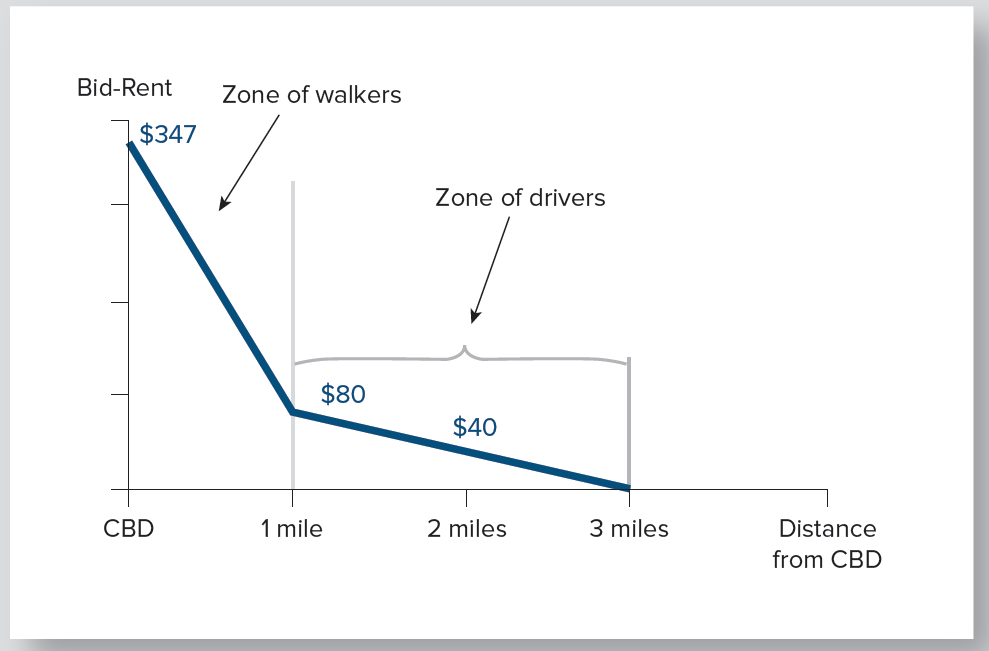 © MCGRAW HILL LLC. ALL RIGHTS RESERVED. NO REPRODUCTION OR DISTRIBUTION WITHOUT THE PRIOR WRITTEN CONSENT OF MCGRAW HILL LLC.
20
[Speaker Notes: The Shape of a City – Demand for Proximity and Bid-rent Curves]
Case with Drivers, Walkers and Doctors
Suppose (of 318 households), 108 are walkers and 26 are doctors
Doctors’ commuting speed is 20 mph
Doctors’ wage rate is $200 per hour

Effects:
Doctors’ time cost per mile is $10 (200 ÷ 20).
Doctors will pay $400 ($10 × 2 × 20) to live 1 mile closer

Doctors outbid all others to be closer to the CBD
© MCGRAW HILL LLC. ALL RIGHTS RESERVED. NO REPRODUCTION OR DISTRIBUTION WITHOUT THE PRIOR WRITTEN CONSENT OF MCGRAW HILL LLC.
21
Bid-Rent Curve with Drivers, Walkers and Doctors
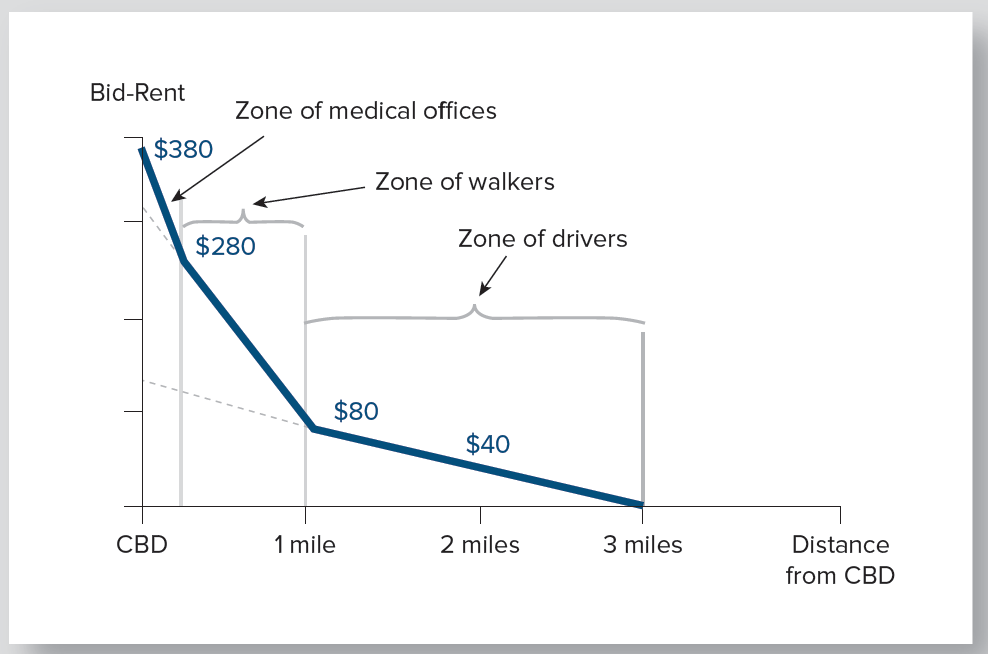 © MCGRAW HILL LLC. ALL RIGHTS RESERVED. NO REPRODUCTION OR DISTRIBUTION WITHOUT THE PRIOR WRITTEN CONSENT OF MCGRAW HILL LLC.
22
[Speaker Notes: The Shape of a City – Demand for Proximity and Bid-rent Curves]
Case with MedicalCenter Outside CBD
Relative demand for access to medical center:
Highest demand for access:  Doctors

Next highest demand for access:  Pharmacies, labs, equipment vendors, and other supporting activities

Third highest demand for access:  Residences of medical community
© MCGRAW HILL LLC. ALL RIGHTS RESERVED. NO REPRODUCTION OR DISTRIBUTION WITHOUT THE PRIOR WRITTEN CONSENT OF MCGRAW HILL LLC.
23
Bid-Rent Curve with Medical Center Outside CBD
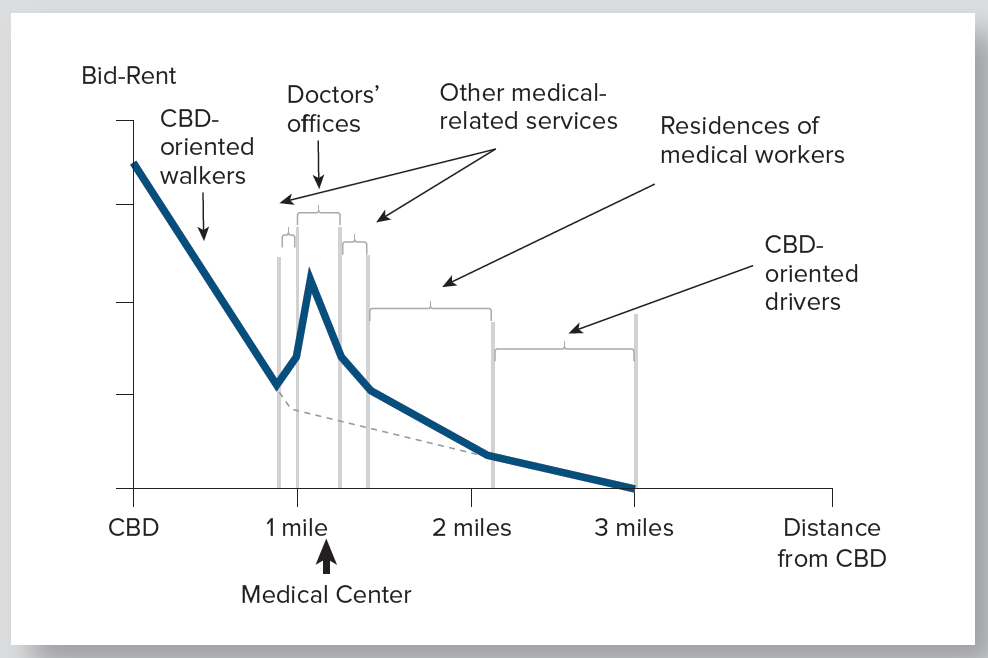 © MCGRAW HILL LLC. ALL RIGHTS RESERVED. NO REPRODUCTION OR DISTRIBUTION WITHOUT THE PRIOR WRITTEN CONSENT OF MCGRAW HILL LLC.
24
[Speaker Notes: The Shape of a City – Demand for Proximity and Bid-rent Curves]
Bid-Rent Curve with Medical Center Outside CBD: Effect
All medically oriented firms and households outbid all drivers to CBD

Medically oriented land use outbids some walkers to CBD

Three zones of medical land use results: 
Doctors’ offices 
Other medical firms 
Residences of medical personnel
© MCGRAW HILL LLC. ALL RIGHTS RESERVED. NO REPRODUCTION OR DISTRIBUTION WITHOUT THE PRIOR WRITTEN CONSENT OF MCGRAW HILL LLC.
25
Bid-Rent Curves vs. Realityof Urban Land Use
Bid-rent analysis
Explains how urban land uses are determined
Assumes all commuters have one demand for access (a single “linkage”)

Real World
Households and firms have many linkages
Competition for land use is vastly more complex
Determination of land rent /value is also more complex
Demand for access still is fundamental driver
© MCGRAW HILL LLC. ALL RIGHTS RESERVED. NO REPRODUCTION OR DISTRIBUTION WITHOUT THE PRIOR WRITTEN CONSENT OF MCGRAW HILL LLC.
26
[Speaker Notes: The Shape of a City – Demand for Proximity and Bid-rent Curves]
Three Observed Patterns of Urban Form
Burgess Concentric Circle Model, 1923

Hoyt Sector Model, 1939

Harris and Ulman Multinuclei model, 1945
© MCGRAW HILL LLC. ALL RIGHTS RESERVED. NO REPRODUCTION OR DISTRIBUTION WITHOUT THE PRIOR WRITTEN CONSENT OF MCGRAW HILL LLC.
27
[Speaker Notes: The Shape of a City - Changing Transportation, Changing Technology, and Changing Urban Form]
4
2
5
3
6
1
Observed Patterns of Urban Form
Burgess:  Concentric Circle Model, 1923
1. Industrial and Downtown
2. Warehouse
3. Transition
4. Blue Collar
5. White Collar Clerical
6. Executive
© MCGRAW HILL LLC. ALL RIGHTS RESERVED. NO REPRODUCTION OR DISTRIBUTION WITHOUT THE PRIOR WRITTEN CONSENT OF MCGRAW HILL LLC.
28
[Speaker Notes: The Shape of a City - Changing Transportation, Changing Technology, and Changing Urban Form]
Observed Patterns of Urban Form
Hoyt:   Sector Model, 1939
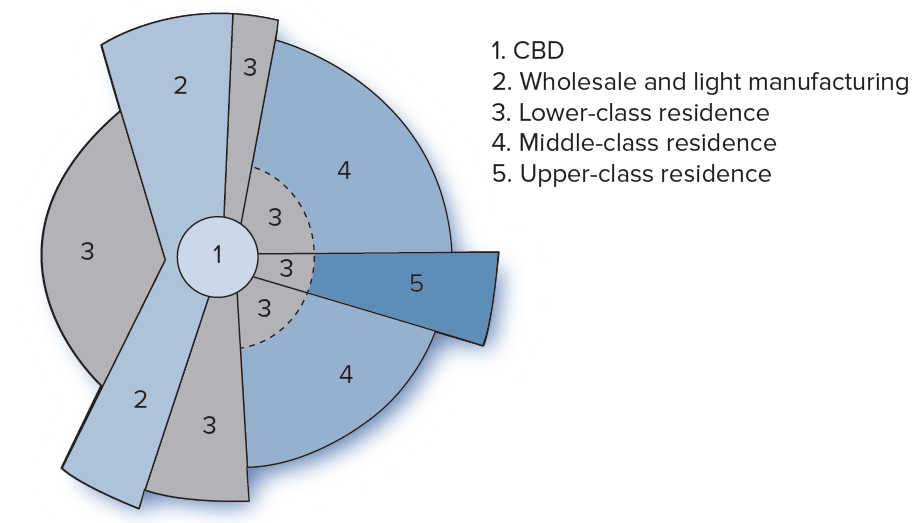 © MCGRAW HILL LLC. ALL RIGHTS RESERVED. NO REPRODUCTION OR DISTRIBUTION WITHOUT THE PRIOR WRITTEN CONSENT OF MCGRAW HILL LLC.
29
[Speaker Notes: The Shape of a City - Changing Transportation, Changing Technology, and Changing Urban Form]
Multinuclei City: Changing Urban Form
Multinuclei pattern observed by Harris and Ullman by 1945  

CBD no longer the single center of activity

Question:  What is causing change in urban form?

What will it lead to?
© MCGRAW HILL LLC. ALL RIGHTS RESERVED. NO REPRODUCTION OR DISTRIBUTION WITHOUT THE PRIOR WRITTEN CONSENT OF MCGRAW HILL LLC.
30
[Speaker Notes: The Shape of a City - Changing Transportation, Changing Technology, and Changing Urban Form]
Technical Changes from 1920to the Present
Automotive revolution
1920:  One car per 13 persons
1930:  One car per 5 persons
2003:  More than one car per driver
Birth and advancement of the truck
Expansion of highways
Half of all roads were hard surface by 1940
Interstate system beginning in 1955
© MCGRAW HILL LLC. ALL RIGHTS RESERVED. NO REPRODUCTION OR DISTRIBUTION WITHOUT THE PRIOR WRITTEN CONSENT OF MCGRAW HILL LLC.
31
Technical Changes from 1920to the Present (continued)
Production revolution
Birth of the assembly line
Horizontal rather than vertical processes
Effect of the telephone on decentralization 
Recent decades 
Automation
Robotics
Computer controls
Internet
Smart phones
© MCGRAW HILL LLC. ALL RIGHTS RESERVED. NO REPRODUCTION OR DISTRIBUTION WITHOUT THE PRIOR WRITTEN CONSENT OF MCGRAW HILL LLC.
32
[Speaker Notes: The Shape of a City - Changing Transportation, Changing Technology, and Changing Urban Form]
Technical Changes from 1920to the Present (continued)
Advances for offices and retailing
Air conditioning
Fluorescent lighting
Self-service retailing (rise of packaging and advertising)

Data processing and communications
Advances in telephones
Birth of computers
Explosion of “cyberspace”
Smart phones, etc.
© MCGRAW HILL LLC. ALL RIGHTS RESERVED. NO REPRODUCTION OR DISTRIBUTION WITHOUT THE PRIOR WRITTEN CONSENT OF MCGRAW HILL LLC.
33
Effects of Technological Change on Urban Form
Dispersion of employment/urban life to suburbs

Obsolescence of older structures
Vertical manufacturing facilities
Low-ceiling, small-depth buildings
Non-air-conditioned office and retail buildings

Very slow but profound change in streets and technology of transportation system
© MCGRAW HILL LLC. ALL RIGHTS RESERVED. NO REPRODUCTION OR DISTRIBUTION WITHOUT THE PRIOR WRITTEN CONSENT OF MCGRAW HILL LLC.
34
[Speaker Notes: The Shape of a City - Changing Transportation, Changing Technology, and Changing Urban Form]
Variations in Intraurban Location Patterns
“Convenience” goods and services
Users tend to go to the closest source
Sandwich shops
 Coffee shops
 Barber and beauty shops
 Drug stores
 Convenience grocery stores
Automotive service stations
 Neighborhood shopping   centers
 Gyms?
Other?
Locational pattern: Tends toward uniform dispersion
Distance of separation depends on customer concentration and minimum required market size
© MCGRAW HILL LLC. ALL RIGHTS RESERVED. NO REPRODUCTION OR DISTRIBUTION WITHOUT THE PRIOR WRITTEN CONSENT OF MCGRAW HILL LLC.
35
[Speaker Notes: Differing Location Patterns of Urban Land Uses]
Maximum
Market Area
© MCGRAW HILL LLC. ALL RIGHTS RESERVED. NO REPRODUCTION OR DISTRIBUTION WITHOUT THE PRIOR WRITTEN CONSENT OF MCGRAW HILL LLC.
36
[Speaker Notes: Differing Location Patterns of Urban Land Uses]
Idealized Location Pattern of Convenience Goods and Services
Circles are maximum market perimeter for each provider
 Straight lines demarcate equal-access “ridges”    between providers
© MCGRAW HILL LLC. ALL RIGHTS RESERVED. NO REPRODUCTION OR DISTRIBUTION WITHOUT THE PRIOR WRITTEN CONSENT OF MCGRAW HILL LLC.
37
[Speaker Notes: Differing Location Patterns of Urban Land Uses]
Variations on Intra-urban Location Patterns
Comparison goods and clustering
Buyers want to compare many goods
Rationale for shopping malls
Motivation for “New car row”

Industry economies of scale and clustering
Suburban office parks
Research universities
Tourist attractions? (International Drive in Orlando)
Other?
© MCGRAW HILL LLC. ALL RIGHTS RESERVED. NO REPRODUCTION OR DISTRIBUTION WITHOUT THE PRIOR WRITTEN CONSENT OF MCGRAW HILL LLC.
38
[Speaker Notes: Differing Location Patterns of Urban Land Uses]
Some Implications for Real Estate Market Analysis
Location within the urban matrix is what matters
Distances from related activities
Relevant linkages depends on type of land use

Urban growth is not uniform; there are both emerging and declining nuclei

The transportation network and urban patterns respond to technical and market changes, but very slowly – over many years
© MCGRAW HILL LLC. ALL RIGHTS RESERVED. NO REPRODUCTION OR DISTRIBUTION WITHOUT THE PRIOR WRITTEN CONSENT OF MCGRAW HILL LLC.
39
[Speaker Notes: The Role of Urban Analysis in Real Estate Decisions]